Habits of Mind at
Connecticut River Academy
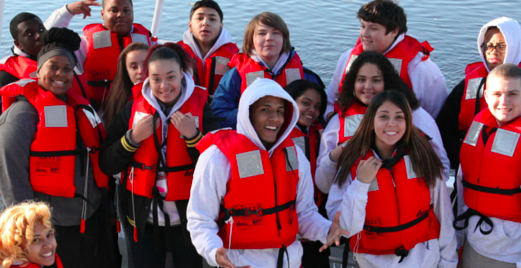 September 29, 2017
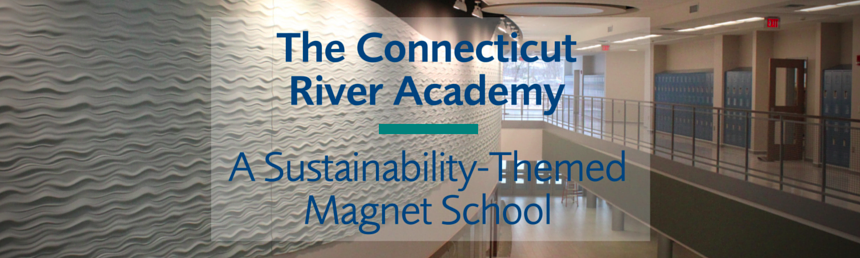 Connecticut River Academy
Interdistrict magnet high school
Early college model - Goodwin College
Sustainability Theme
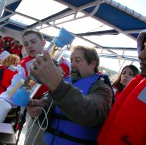 What are the 
Habits of Mind? 
Dispositions when confronting new learning
Teachable in a variety of contexts
[Speaker Notes: Habits of Mind (Costa and Kallic) are the dispositions that can support all people when they
are confronted with new learning. These are 16 teachable habits that can be implemented in
classrooms as a part of the set curriculum units as well as through a highly reflective personal
growth and goal-setting model. In the past, CTRA has identified connections between its
curriculum units and these habits and have started to report out on student progress in these
areas. CTRA is looking to heavily increase its training and practice in giving explicit feedback to
support students in their development of Habits of Mind and to encourage a Growth Mindset.
More specifically, CTRA educators have identified school-wide expectations for learning around
Critical Thinking and Written & Oral Communications. The faculty is interested in using Habits
of Mind as a means for teaching and supporting reflection and growth in these areas. As a result
of this work, CTRA expects to see improvements in academic achievement overall as evidenced
by higher GPA, as well as a growing proportion and racially integrated distribution of scholars
who will be identified for early college programming. This]
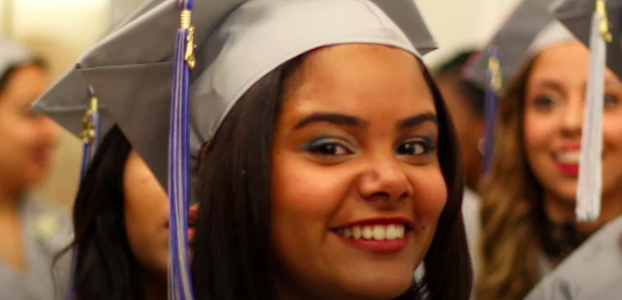 Why are 
Habits of Mind 
Important? 
Bridging the gap between current skills and college readiness
Research based practices that support post-secondary success
Embedded in coursework...
Specified in curriculum units
Combination of explicit instruction and authentic reflection and feedback
Reporting each semester
In Advisory programming...
Personal reflection and development
College and Career Readiness Rubric
HoM in Capstone
Reflecting on HoM growth over 4 years
HoM needed for personal success
Assessment and Reporting
Progress reports based on reflection and feedback tool
School-wide analytic rubrics - Communication, Critical thinking
Challenges
Feedback practices 
Balancing HoM with content standards
Explicit instruction vs. authentic reflection
Questions?